The American Bullmastiff Association  Judges Education Program
Judges Education Committee
Mary Barbara Walsh, Chairman  Julie Ahrens
Sherry Boldt  Denise Borton
Vickie Platt
Introduction
Welcome to the wonderful world of the Bullmastiff.
Judges, breeders and owners of this wonderful breed appreciate the fact that you have chosen to become formally educated in key breed type points that will provide assistance in the evaluation of the judging procedure.
Please note that some of the content of this presentation and this material  may seem to present information with which is familiar in terms of general anatomy and gait. The latter is to increase the education in our chosen breed and some may not have the background and expertise specifically required.
Mission Statement: The mission of the Judge's Education Committee is to  extend knowledge to active and aspiring judges, mentors, breeders,  conformation and performance exhibitors, handlers, and the general fancy.  Dedicated and knowledgeable ABA members will create an educational  environment providing accurate and responsive materials at shows, seminars,  and on the internet.
Thank you for your interest.
Bullmastiff Breed Standard
General Appearance - That of a symmetrical animal, showing great strength; powerfully built, but active. The foundation breeding was 60% Mastiff and 40% Bulldog.
The breed was developed in England by gamekeepers for protection against poachers.

Size, Proportion, Substance - Size: Dogs, 25 to 27 inches at the withers, and 110 to 130 pounds weight. Bitches, 24 to 26 inches at the withers, and 100 to 120 pounds  weight. All things being equal, the more substantial dog within these limits is favored. Proportion: The length from tip of breastbone to rear of thigh exceeds the  height from withers to ground only slightly, resulting in a nearly square appearance.

Head - Expression: Keen, alert and intelligent. Eyes: dark and medium size. Ears: V-shaped and carried close to the cheeks, set on wide and high, level with the occiput  and cheeks, giving a square appearance to the skull; darker in color than the body and medium in size. Skull: Large, with a fair amount of wrinkle when alert;  broad, with cheeks well developed. Forehead flat. Stop: moderate. Muzzle: broad and deep; its length in comparison with that of the entire head, approximately  as 1 is to 3. Lack of foreface with nostrils set on top of muzzle is a reversion to the Bulldog and is very undesirable. A dark muzzle is preferable. Nose: black with  nostrils large and broad. Flews: not too pendulous. Bite: preferably level or slightly undershot. Canine teeth large and set wide apart.

Neck, Topline, Body - Neck: slightly arched, of moderate length, very muscular, and almost equal in circumference to the skull. Topline: Straight and level between  withers and loin. Body: Compact. Chest wide and deep, with ribs well sprung and well set down between the forelegs. Back: short, giving the impression of a well-  balanced dog. Loin: wide, muscular and slightly arched, with fair depth of flank. Tail: set on high, strong at the root and tapering to the hocks. It may be straight  or curved, but never carried hound fashion. Forequarters: shoulders muscular but not loaded, and slightly sloping. Forelegs straight, well boned and set well  apart; elbows turned neither in nor out. Pasterns straight, feet of medium size, with round toes well arched. Pads thick and tough, nails black. Hindquarters:  broad and muscular and well-developed second thigh denoting power, but not cumbersome. Moderate angulation at hocks. Cowhocks and splay feet are serious  faults.

Coat - Short and dense, giving good weather protection. Color: red, fawn or brindle. Except for a very small white spot on the chest, white marking is considered a fault.

Gait - Free, smooth, and powerful. When viewed from the side, reach and drive indicate maximum use of the dog’s moderate angulation. Back remains level and firm.  Coming and going, the dog moves in a straight line. Feet tend to converge under the body, without crossing over, as speed increases. There is no twisting in or out  at the joints.

Temperament - Fearless and confident yet docile. The dog combines the reliability, intelligence, and willingness to please required in a dependable family companion and  protector.

Approved March 1992
Table of Contents
Introduction
Bullmastiff Standard
Bullmastiff History
Early Bullmastiffs
Order of Priority
General Appearance
Size, Proportion, Substance
Bullmastiff Ideal Male
Bullmastiff Typical Female
Head
Neck, Topline, Body
Coat
Color
Gait
Temperament
Serious Faults
Summary
Maturity in a Bullmastiff – Body
Maturity in a Bullmastiff – Head
Bullmastiff / Mastiff Comparison
Recommended Reading
Photos
Bullmastiff History
In the early 19th century, English gamekeepers created this noble breed by  crossing the courageous Mastiff with the tenacious Bulldog to create fleet-  footed, powerful dogs for protection against poachers. Originally called the  "Gamekeepers Night Dog,” these dogs combined tremendous strength and  guarding instinct with an affectionate disposition and devotion to their  master. Originally 60% Mastiff and 40% Bulldog, the Bullmastiff was  recognized in England in 1924, and by the American Kennel Club in 1933.
The Bullmastiff is an intelligent dog and is a willing partner. His  independence of spirit makes a relationship with him more of a working  partnership than the conventional dog/master association which some  people might expect.
A Bullmastiff will give a family boundless love and devotion, but will retain a  part of himself as a free spirit, capable of making his own decisions and  acting on them. Children will be his charges to protect and to love, but they  must respect him and not be allowed to tease or mistreat him.
He asks only to be as much of the family as possible. He will reward such  treatment with devotion and friendship which is not exceeded in any breed.
Bullmastiff History
A gamekeeper posing for a studio
portrait with his night dog and gundog.
This child was a gamekeeper’s daughter  and the two dogs are most likely Bullmastiffs  of the pre-recognition era.
Bullmastiff Video
Early  Bullmastiffs
Eng. Ch. Tiger Prince
Winner of the first challenge certificate  offered to the breed at Crufts in 1928.
Eng. Ch. Roger of the Fenns
(Nov 1929 – Aug 1937)
There is no Bullmastiff in the world today  which does not have Ch. Roger of the Fenns as  an ancestor. It is also highly probable that this  same dog features in post-war Mastiff  pedigrees.
Early  Bullmastiffs
Ch. Twit-Lee Rajah
Bred by R. Lee Twitty and owned by Walter and Anita  Weinstein, from 1953 to 1958, Rajah won 36 best of  breeds out of 37 breeds entered. He won Best of Breed at  the Westminster KC five years in a row and won his first group  placement at Westminster in 1955.
Am. Can. Bermuda Ch. Ritter’s Beau
Winner of the ABA National specialty in 1963  with a record entry of 51, Beau was one of the  finest examples of the breed during that time. He was bred by  Ted Ritter and owned by Mr. and Mrs. Monge.
Early  Bullmastiffs
Ch. Chit’s Grandson
AKC’s first Best in Show Bullmastiff was on  April 27, 1974. Sonny was top Bullmastiff all  systems in 1973 and 1974, owner handled.
Ch. Tauralan Vic Torious ROM
(1976–1986)
Vic had the distinct honor of all time top-  producing sire from 1985 to 1992 until the title  was taken over by his offspring.
Early Bullmastiffs
Ch. Blackslate’s Boston Brahmin GROM
A multiple Best in Show winner and all-time top-  producing sire in the late 1980’s, Brahmin was a major  type influence.
Ch. Trojan’s Dusty Warrior
AKC’s first and only brindle BIS Bullmastiff ,  Dusty was the top-winning brindle in the early  1980’s.
Early Bullmastiffs
Ch. Ladybug Lady Caitlin TD
8/14/87 Top-winning Bullmastiff bitch in the history  of the breed with 7 all-breed BIS, two National Specialty  wins and Best of Breed at  Westminster, owner- handled.. Caitlin was shown only 124 times with 96 breed wins and was fourth of the breed to earn a tracking dog title.
Ch. Bandog’s Crawdaddy Gumbo GROM
(1981 - 1993)
Top-winning Bullmastiff in the history of the breed  with 37 all-breed BIS, 11 specialty wins, including  four National Specialty wins, last time as a veteran.  Waldo was #1 Bullmastiff in 1984-1986 and #2  dog all breeds in 1985.
Order of Priority
Outline – It has to look like a  Bullmastiff … Nearly Square
Head – Cube on a Cube
Movement – Keep the  Soundest Movers
Temperament and Health
Illustrations from the Bullmastiff Illustrated Standard
Silhouette
Silhouette
Head
Keep the Soundest Movers
General Appearance
Nearly square
Showing great  strength
Powerfully built
Active
Athletic
Size, Proportion & Substance
Dogs 25 to 27 inches  (110-130 lbs)
Bitches 24 to 26 inches  (100-120 lbs)
All things being equal,  the more substantial dog  within these limits is  favored.
This does not mean  “bigger is better.”
Bullmastiff Ideal Male
Nearly square  appearance
Should have equal  depth of body to  length of leg
Powerfully built
Showing great  strength
A “Look of Eagles”
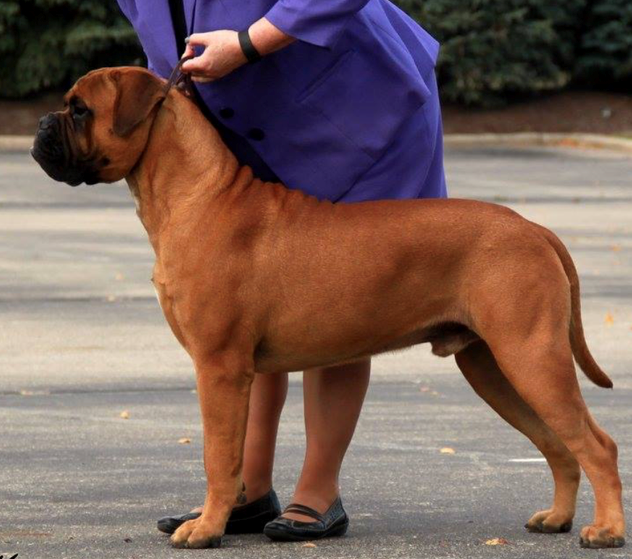 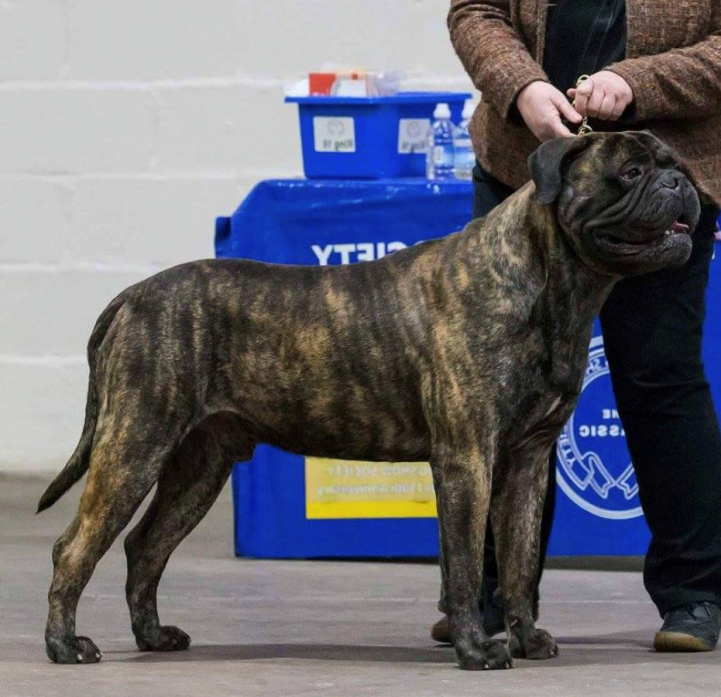 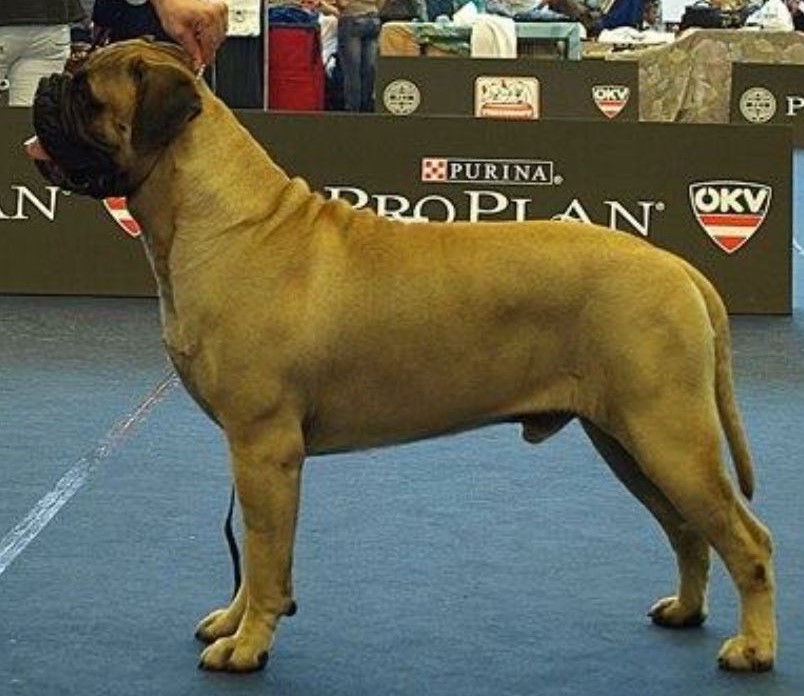 d:\options\word\user templates\GECS Templates\Grey Marble GECS.pot.18Jan02—Page 22
Bullmastiff Typical Female
The bitch should have equal  qualities, but an allowance shall  be made for the femininity that is  characteristic of the bitch
Substantial yet feminine
Should be powerfully built
Compact with equal depth of body  to length of leg
d:\options\word\user templates\GECS Templates\Grey Marble GECS.pot.18Jan02—Page 23
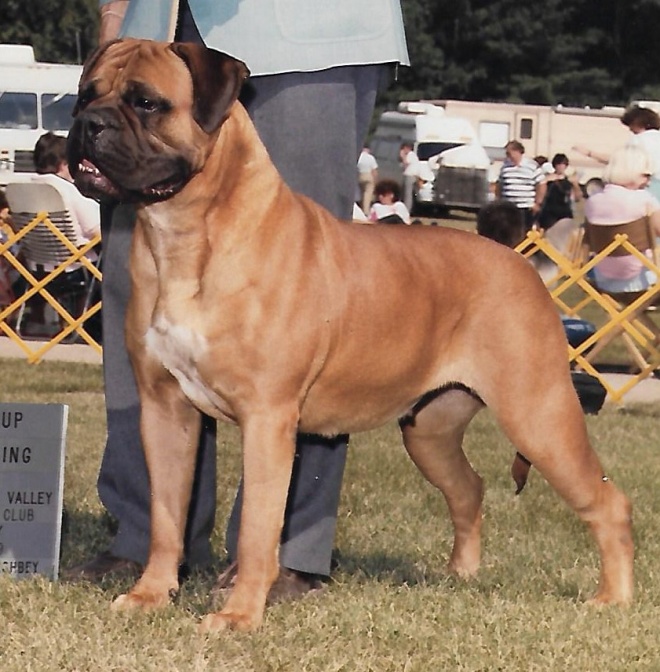 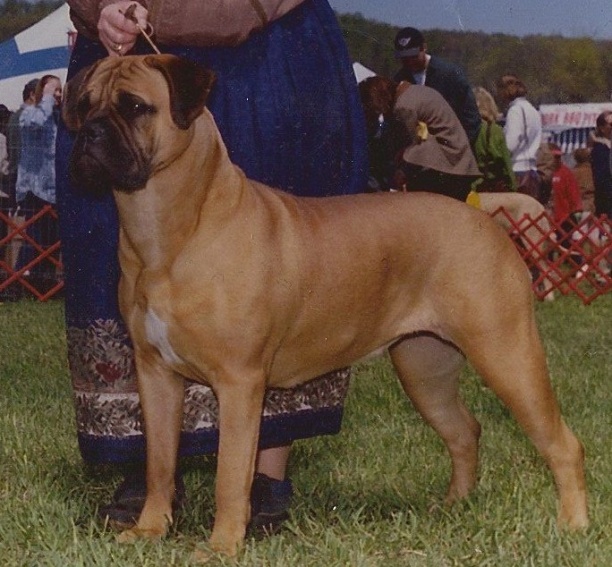 Bullmastiff Typical Female
In comparison of specimens of different sex, due consideration should be  made not to favor males, as females do not bear the characteristics of the  breed to the same degree of perfection and overall impression as do the  males.
If we adhere to form following function, a petite bitch could not  knock a man down and hold him.	Bitches should proportionately have  good bone and substance as their male counterparts (bitches 24-26", 100-  120 pounds).	They should also be compact, nearly square.	Don’t forgive a  long-backed bitch.
Although there may be a place in a breeding program for a sound,  typey small bitch, a truly petite bitch should not be rewarded in the show  ring.	“Other things being equal, the more substantial dog within these
limits is favored.”	The reason for this statement should be clear -- a more
substantial dog is better equipped to knock down and hold the poacher.
From the Bullmastiff Illustrated  Standard
Ideal dog heal
Ideal bitch head
The head of the Bullmastiff is the hallmark of the breed. Good head type is  essential, not only for correct appearance, but when the headpiece is properly  constructed it is entirely functional.
Examples of Bite
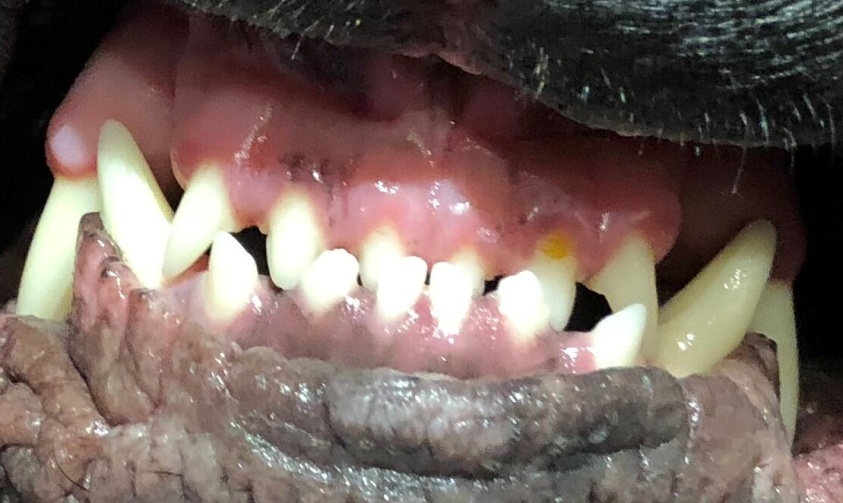 Slightly Undershot
Level mouth
Wry mouth
Head
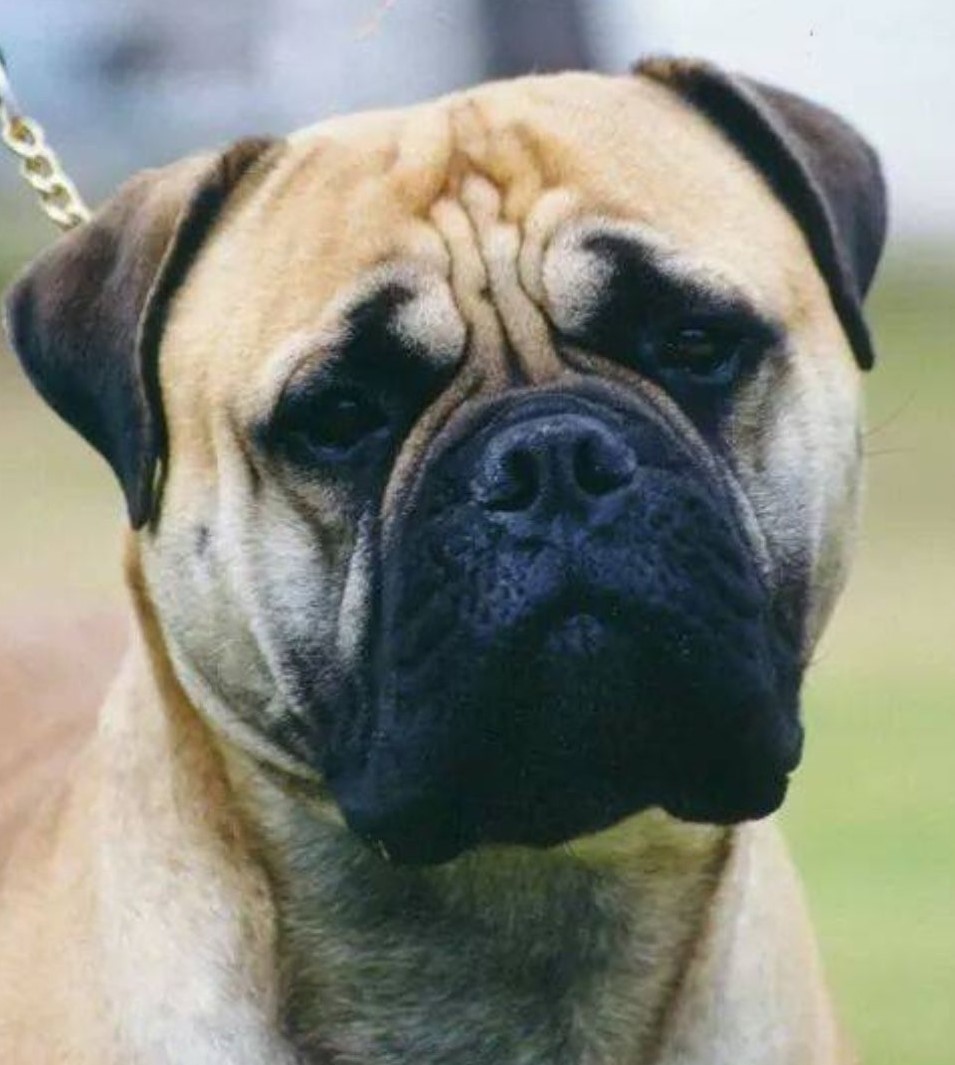 Cube-on-cube
Forehead flat
Cheeks well developed
Fair amount of wrinkle when  alert
V-shaped ears, lying close to the  skull
Bite level or slightly undershot
Eyes dark and medium in size
They should not resemble  Boxers, Am Staffs, Shar Pei,  Bulldogs, Rhodesian Ridgebacks  or Mastiffs.
Ideal Male Head
Ideal Female Head
Head
Well-developed cheeks
Moderate stop, forehead  flat
Flews not too pendulous
Reversion to Bulldog very  undesirable
Nose black with large,  open nostrils
Head:	1 as to 3 proportion
Unnecessary to count teeth
Examples of Typical Male Heads
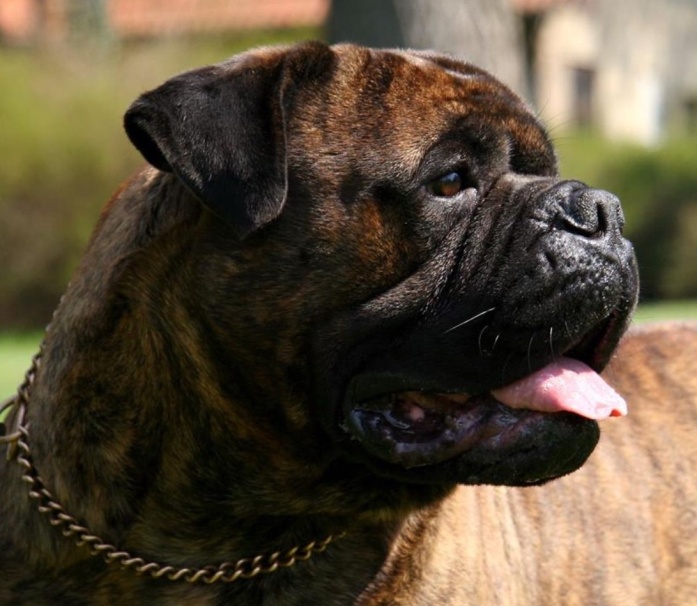 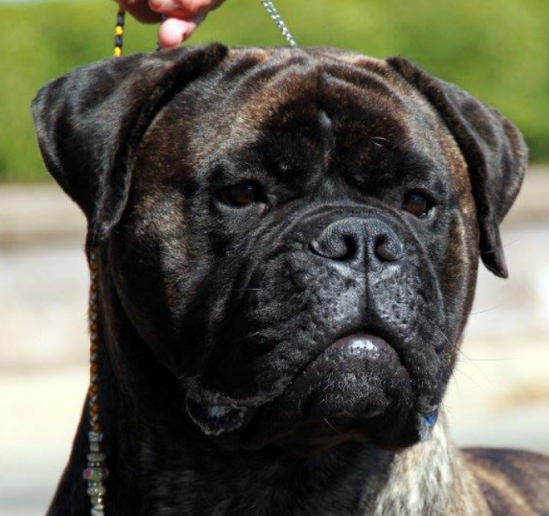 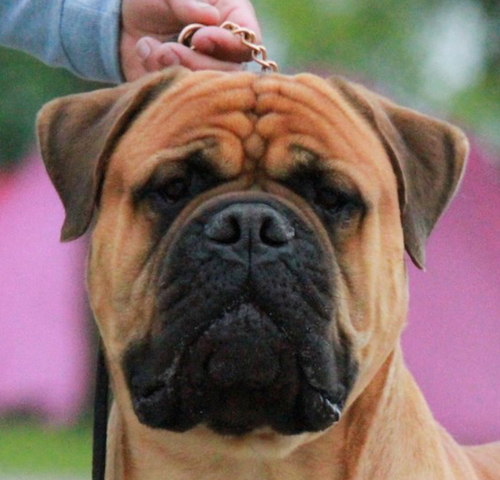 Examples of Typical Female Heads
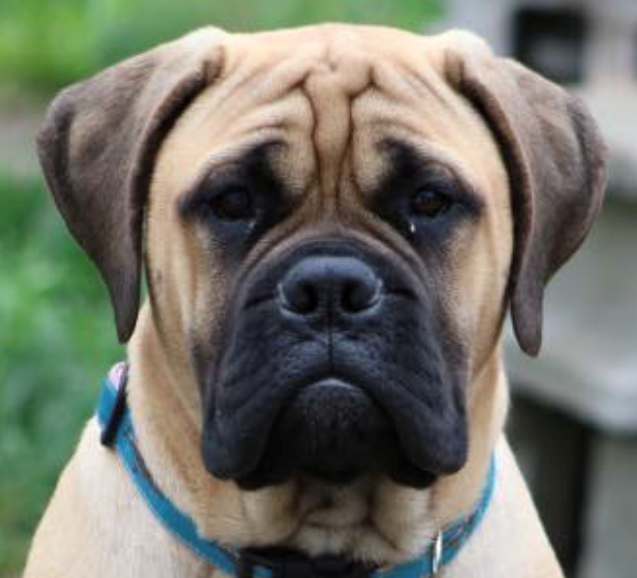 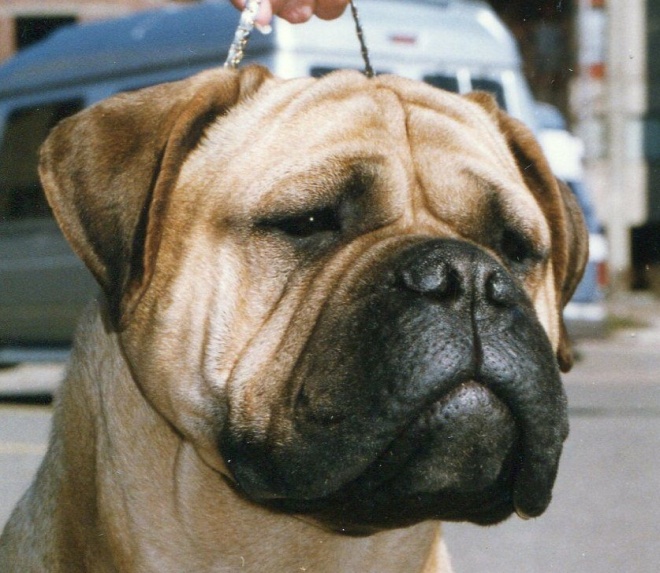 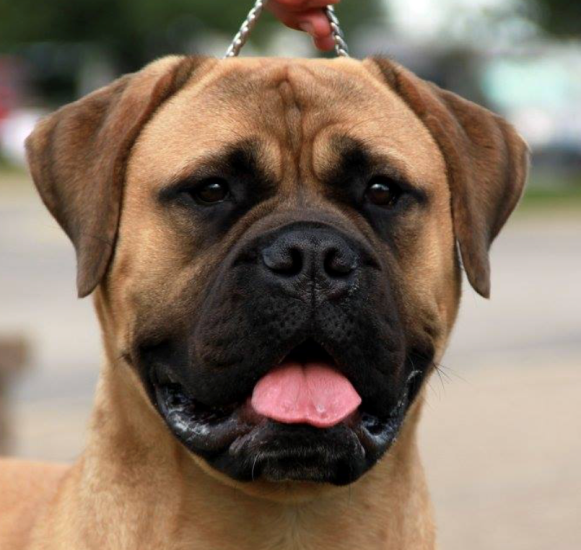 Complimentary Male/Female Head
Complimentary Male/Female Head
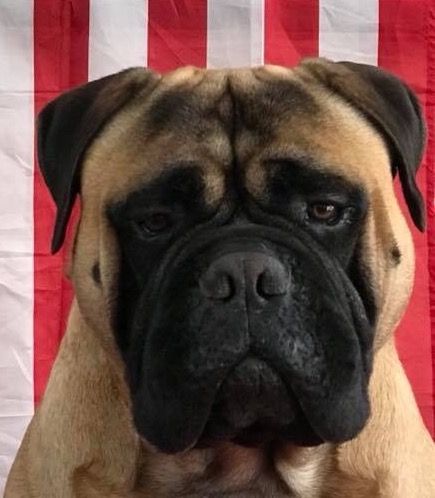 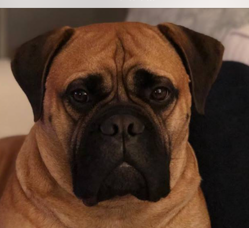 Complimentary Male/Female Head
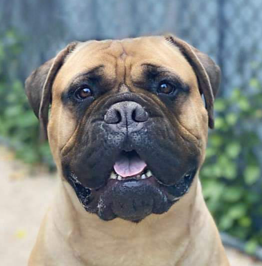 Father/Son Consistency
Maturity in a Bullmastiff - Head
Maturity in a Male
3 months
9 months
14 months
2 years
Neck, Topline, Body
Back short, topline straight &  level between withers and loin
Body compact
When viewed from top, width  at shoulder and rear should  essentially be equal
Well balanced – front matchin  rear in bone and substance
High tail set, but never  carried over the back
Ribs wells sprung
g
Neck, Topline, Body
Muscular but clean
Round, well-arched toes
Straight pasterns
Muscular hindquarters,  well-developed second  thigh
Short hock
Moderate angulation
Short leg / long back is  incorrect
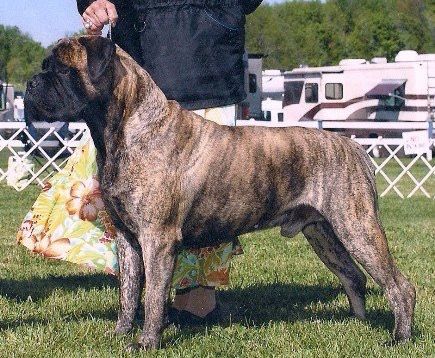 Forequarters
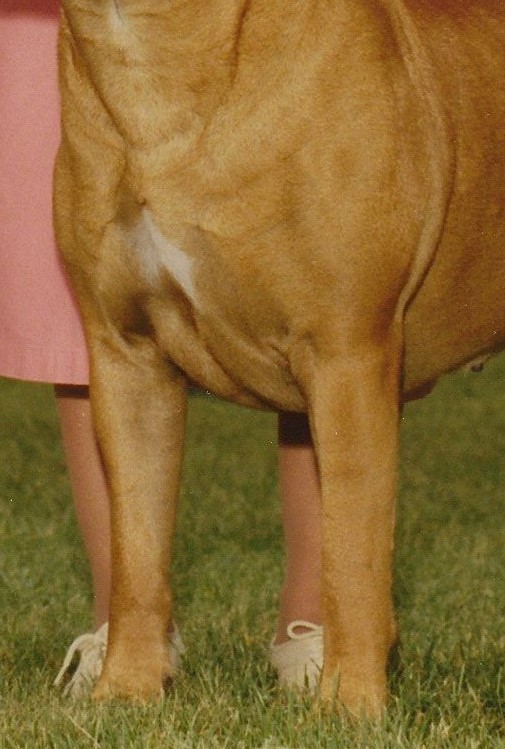 Neck, Topline, Body
Neck slightly arched, almost  equal in circumference to skull
Well balanced
Shoulders muscular but not  loaded
Straight, stuffy shoulders  faulted
Good bone
Well-developed second thigh
Forelegs straight
Topline straight and level  between withers and loin
Fronts / Prosternum / Shoulders
The Bullmastiff is wide across the shoulder area  but with no exaggerated bulk. He must never  appear loaded or bulgy but should have large well  defined muscles that are also smooth and powerful  both to the touch and sight. The front legs are  straight with round and heavy bone right to the  feet. The chest is to be well down between the  forelegs. There should be no indication of a gothic  or ill defined forechest.
A big broad front with plenty of depth between the  forelegs is essential. The chest should fill between  the forelegs when viewed from the front and the  chest should not have a gothic appearance between  the front legs. The humerus or upper arm forms a  right angle with the scapula. This is the point of the  shoulder. The scapula and upper arm (humerus)  should be of equal length. 
In other words the Bullmastiff is not a short legged  dog but rather has just a slight bit more leg under  him. The shoulders and upper arms are heavily  muscled and powerful looking but should never  have a loaded appearance. The bone of the forelegs  is round and heavy, the forelegs are set well apart  and the elbows are tucked in close to the chest  wall. The standard calls for straight pasterns but  perhaps a slight slope with give is more desirable  as is found in most working dogs.
Hindquarters
Neck, Topline, Body
Length of back.	"Body--compact.	Back – short.”
This is incorrect!
Maturity in a Male
Maturity in a Male
8 weeks
5 months
3-1/2 years
Maturity in a Female Bullmastiff - Body
Coat
Red	Fawn	Brindle
Small white patch on chest allowed
Excessive white undesirable
Short, dense, flat-laying top coat with undercoat for weather  protection
Dark muzzle preferred, blacker the better
Ears darker than body color
Coat
Red	Fawn	Brindle
Red color ranges from honey to dark mahogany
Small white patch on chest acceptable, white anywhere else on  body very undesirable (throat, feet, underbelly, hindquarters)
Preferred healthy coat, free from allergies
There is no color preference
Coat
Illustrations from the Bullmastiff Illustrated Standard
Judging the Brindle Bullmastiff
It is the brindle gene that is considered to be the key to the coloring
of the Bullmastiff. We must bear in mind that the original
Gamekeeper’s Night Dog was appropriately brindle and therefore  assume that brindle was the original color of choice for obvious  reasons. Brindle dogs could blend well with the vegetation, with  the dark muzzle and ears further providing camouflage even when  its head was lifted up to hear, smell or see the poacher.
There is much diversity in patterning to the brindle Bullmastiff,  with no preference, allowing for correct clear coat and proper  masking and ear color. Ideally coat color should be clear with  even distribution of color, with desirable dark mask and ears. Any  pattern of brindle can produce all colors, i.e. fawn, red, red fawn,  lightest to darkest of brindles. There should be no preference  regarding color of the Bullmastiff .
There are however certain prejudices toward the brindle  Bullmastiff, since the pattern can cause optical illusions in wrinkle  pattern in the head and structure in the body. There must be  particular attention paid to these illusions to provide unbiased and  adequate attention to the brindle Bullmastiff.
Mask / Pigment
The only mention of color in mask/pigment from the AKC Standard is “ears darker in color
than the body,” “a dark muzzle is preferable” and “nose black.”
There is actually no mention of “mask” in our standard. What mask, however, would  imply technically would be the “spectacles” around the eyes, which should be dark/black.  Mention of muzzle/mask is actually interchanged to describe the pigment of the head.
When evaluating the head and expression of the Bullmastiff, one must consider pigment  and masking. The AKC standard asks for a “dark muzzle” and a variable degree of  pigment can be seen on the Bullmastiffs of today. Masking and pigment are desired to  complete the expression of the Bullmastiff and a completely black mask extending up to the  eyes or ears is not any more desirable than a dark mask that covers the muzzle and eye  rims. Because dark pigment is so important to maintain Bullmastiff expression, a gray,  liver or diluted mask, otherwise known as Dudley pigment (part of an undesirable  mutation), should never be rewarded in the ring or used for breeding.
Be wary of how pigment can change the overall look of the head and rely on manual exam  to conclude on correct structure not visual. And that while a full black mask may be  striking, there will always be a natural blend between body color and the mask/muzzle and  start of the ear color. Be suspect of masks that appear dyed or artificial.
Examples of Acceptable Masking
There is always a natural blending of coat color and pigment color in the head. Young dogs carry  more pigment and as the dog matures, the mask lessens as the head grows. Be suspect of masks that  appear dyed or artificial or have a “dunked in a bucket of black paint” look. Masking is obviously  an inheritable trait and as breeding stock the color of the mask should not be artificially enhanced  as it is against AKC rules and obviously would not produce the mask that is enhanced.
AKC Rule
Please be aware there has been an increase in the use of artificial means to  darken or enhance the mask and muzzle of the Bullmastiff. Judges should be  aware of this disturbing and unnecessary practice and should not reward dogs  that have been artificially enhanced as a Bullmastiff should always be shown in  their natural state. While a beautiful black mask on a clear coat can be initially  impressive, over pigmentation, or lack of pigment can change the appearance of  the head on first impression and visual exam.
From AKC Rules: A change of appearance is if the dog has been subjected to any  type of procedure that has the effect of obscuring, disguising or eliminating any  congenital or hereditary abnormality or any undesirable characteristic, or  anything that improves a dog’s natural appearance, temperament, bite or
gait. The procedure is the same as with the DQ for attack. The superintendent  and AKC Field Representative should be called to the ring and the judge must  complete the “DQ for Change of Appearance” form and clearly explain to the
exhibitor that their entry has been disqualified and that it cannot compete at any  future AKC event until the dog has been reinstated BEFORE the dog leaves the  ring.
Gait
Reach and drive indicate maximum use of the dog’s moderate
angulation with balanced front to back angulation.
Equal emphasis on correct side, down and back movement
They are not herding dogs, and should not be flying around the ring
– slow them down on the go-around!
With short back and moderate angles, the gait is powerful and  efficient
It is difficult to breed a balanced dog that is short backed.	Many  breeders compensate by producing dogs that are long in body.	These  long-backed dogs may appear to move well, but it is at the expense of  proper breed type.	Judges should not reward nor should breeders  condone a long-backed dog just because it moves well.
Showmanship should not override breed correctness
Gait
Equal lift and propulsion through the shoulders gives a full and complete stride. At  a brisk trot this same push and reach is repeated quickly enabling the dog to cover  the most amount of ground, in the fewest number of strides, expending the least  amount of energy, a true working dog trot.
Gait
A true appraisal of gait is when  the dog is moving at a working  pace on a loose lead. The dog  should move freely and with  confidence. When moving, the  tail should show confidence but  not curled or carried over the  back. Movement should  demonstrate mental, muscular  and skeletal coordination with  balance and structural integrity.  The efficient Bullmastiff will  cover maximum ground with  fewer, effortless strides.
Correct movement from front and rear
Temperament
Confident
Fearless
Docile
Reliable
Willing to please
Stubborn
Protective
Temperament
There should be no allowances made for unprovoked  aggression by this breed.	There is no place for an  unreliable or dangerous dog.	This behavior is not  acceptable at any time.	Timid behavior should be  penalized, giving some leeway for very young pups new to a  show ring.	The Bullmastiff should have an interested,  open, alert and accepting attitude, necessary to the  reliability required of the breed.
Temperament
Loyal
Dedicated
Affectionate
Tactile
Temperament
Examining a Bullmastiff should not be unlike any
working breed
Approach confidently
Respect his space
Do not count teeth
Do not tolerate dog aggression in your ring – move  an aggressive dog to the back of the line or excuse
Do not tolerate inappropriate barking in the ring  as it tends to agitate the other exhibits
Do not sneak up behind or startle a Bullmastiff
Do not slap a Bullmastiff in fun
Do not grab the dog by the face and talk “cutesy”
Do not stare a Bullmastiff in the eye
Do not reward a dog with its tail between its legs
Do not be surprised if you get a “schlurp” as a
hello!
Temperament
A Bullmastiff with its tail between its legs is afraid, whether  or not temporary, it should not be rewarded in the show  ring on that day.

Please do not confuse a gay tail with attitude.	“Set on  high.	It may be straight or curved, but never carried hound  fashion.”	A tail carried over the back is incorrect.

“Gentle Giant” is a misnomer.	The Bullmastiff is a guard  dog.	It will tolerate a lot, but only up to a point.	A  Bullmastiff must always be treated with respect.
Faults
Cow-hocks and splayed feet are the only serious faults mentioned in the standard.
Lack of foreface (reversion to Bulldog)
Lacking bone, substance, rib spring
Wry bite / grossly undershot bite / overshot bite
Obvious structural faults common to all breeds are as undesirable in the Bullmastiff  as in any other breed, even though they are not specifically mentioned in the  standard.
Any imbalance in the specimen, whether it is over-angulation, short legs, fine bone,  long back, wasted hindquarters, narrow front assembly, lack of rib spring, a dog too  big or too small, a dog with no neck or a neck too weedy, would negate the concept of  the well-balanced dog.
The tail should never be carried hound fashion
The tail should never be between the back legs
Do not reward a shy dog. A dog shall be judged fundamentally shy if, refusing to  stand for examination, it shrinks away from the judge, if it fears an approach from  the rear; if it shies at sudden and unusual noises to a marked degree.
Summary
Remember it is the whole dog that counts, and we should be striving
for head type plus soundness, substance plus quality
Substance over superficiality.
By definition, a Bullmastiff can’t be typey if he can’t move soundly.  He would have been of no use to a gamekeeper patrolling on foot on  a large estate.
Also, a Bullmastiff can’t be typey if he is scared, shy, timid or not  sound of mind.
Nor can he be typey if he has trouble breathing freely through
restricted nostrils, suffers from inverted eyelids or weak structure.
He can’t be typey if he’s long-backed.
Showmanship should not override breed correctness.
umS  u  m   m  a  r  y
S
Any deviation from this ideal should be

penalized to the extent of the deviation.
Deviations that impact performance and function  should be considered more serious than those  that affect only appearance.
Bullmastiff / Mastiff  Comparison
Mastiffs are:
A much bigger dog, Mastiff  standard calls for massive head  and body. A Bullmastiff should  not be 160 pounds!!!
Longer in body – Mastiffs are  rectangular, Bullmastiffs are  nearly square
The antithesis of a compact  bodied-Bullmastiff
Mastiff standard calls for  preferred scissors bite, Bullmastiff  level or slightly undershot
Proportion and size is what  defines the major difference in  the breeds
Recommended Bullmastiff  Specific Reading
The Bullmastiff - Peerless Protector, Jack Shastid & Geraldine Roach c.  1999
The Bullmastiff Manual, Bill Walkey c.1999 2nd edition
The Bullmastiff, L.B.Hubbard c. 1986
The Bullmastiff Fancier's Manual, Bill Walkey c. 1992
Everyone's Guide to the Bullmastiff, Carol Beans c. 1997
Bullmastiffs Today, Lyn Pratt c. 1996
The Bullmastiff - A Breeder's Guide, Vol. I David Hancock c. 1996
The Mastiff and Bullmastiff Handbook, Douglas Oliff c. 1988
Raising a Bullmastiff Puppy, Mona Lindau-Webb c. 1997 (Available from
Ms. Webb at tikiwiki@mindspring.com)
The Millenium Book of Bullmastiff Champions, Published in England c.  1999
Recommended Reading
Canine Terminology (Spira)
The Dog in Action (McDowell)
Dog Steps (Elliot)
Born to Win (Trotter)
Tricks of the Trade (Hastings)
The Winning Edge (Alston)
New Secrets of Successful Show Dog Handling (Green)
The Joy of Breeding Your Own Show Dog (Serance, Sammet, Gasow,  Morden)
Solving the Mysteries of Breed Type (Beauchamp)
Breeding Better Dogs (Battaglia)
K-9 Structure and Terminology (Gilbert)
Therapy Dog
Best Friends
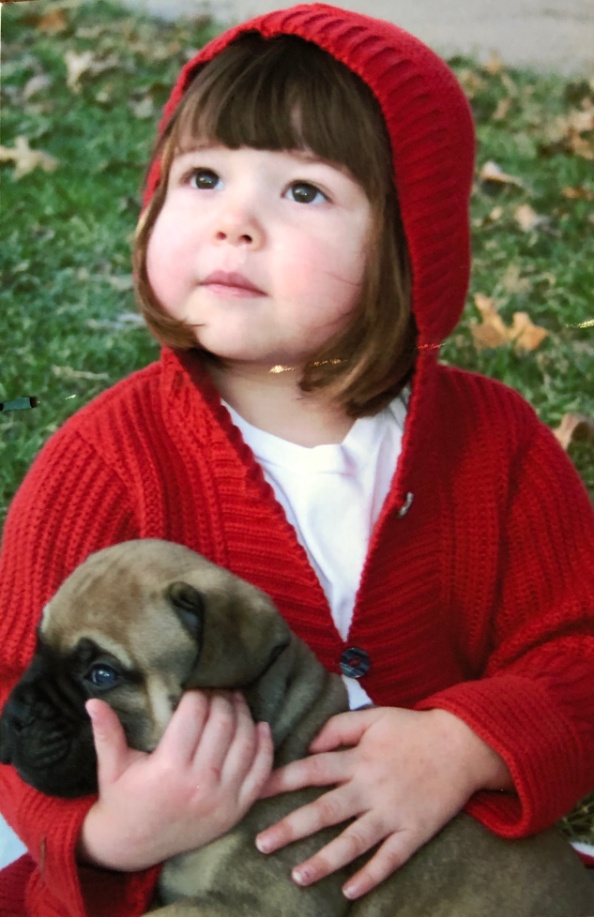 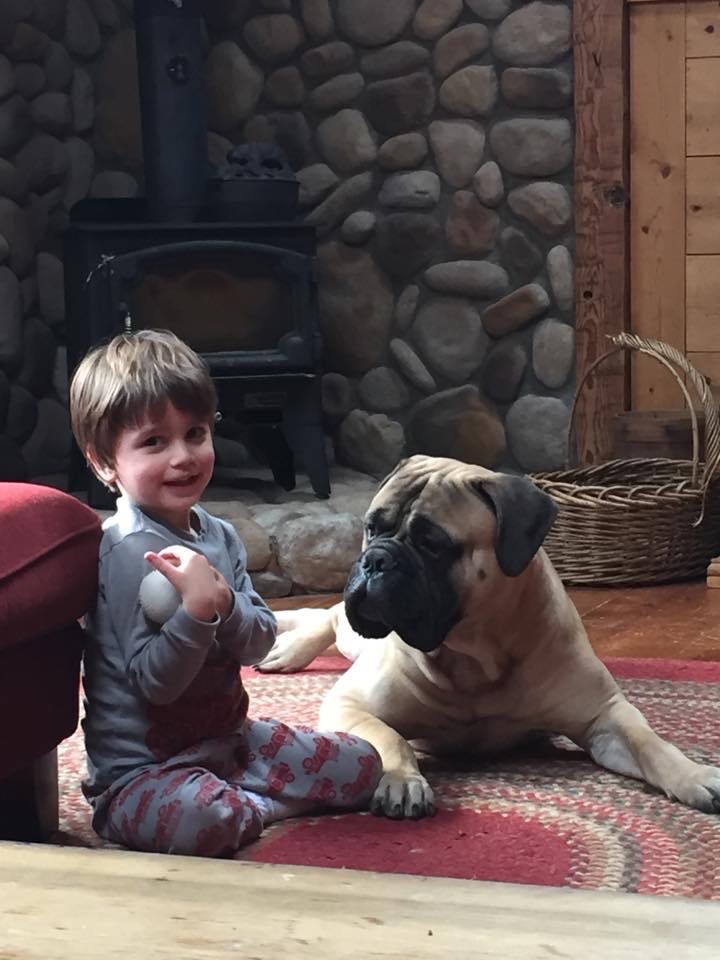 Bullmastiff Puppies
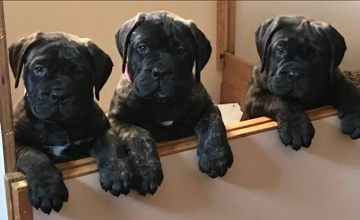 Brindle, Red and Fawn Bitches
Juniors Dog
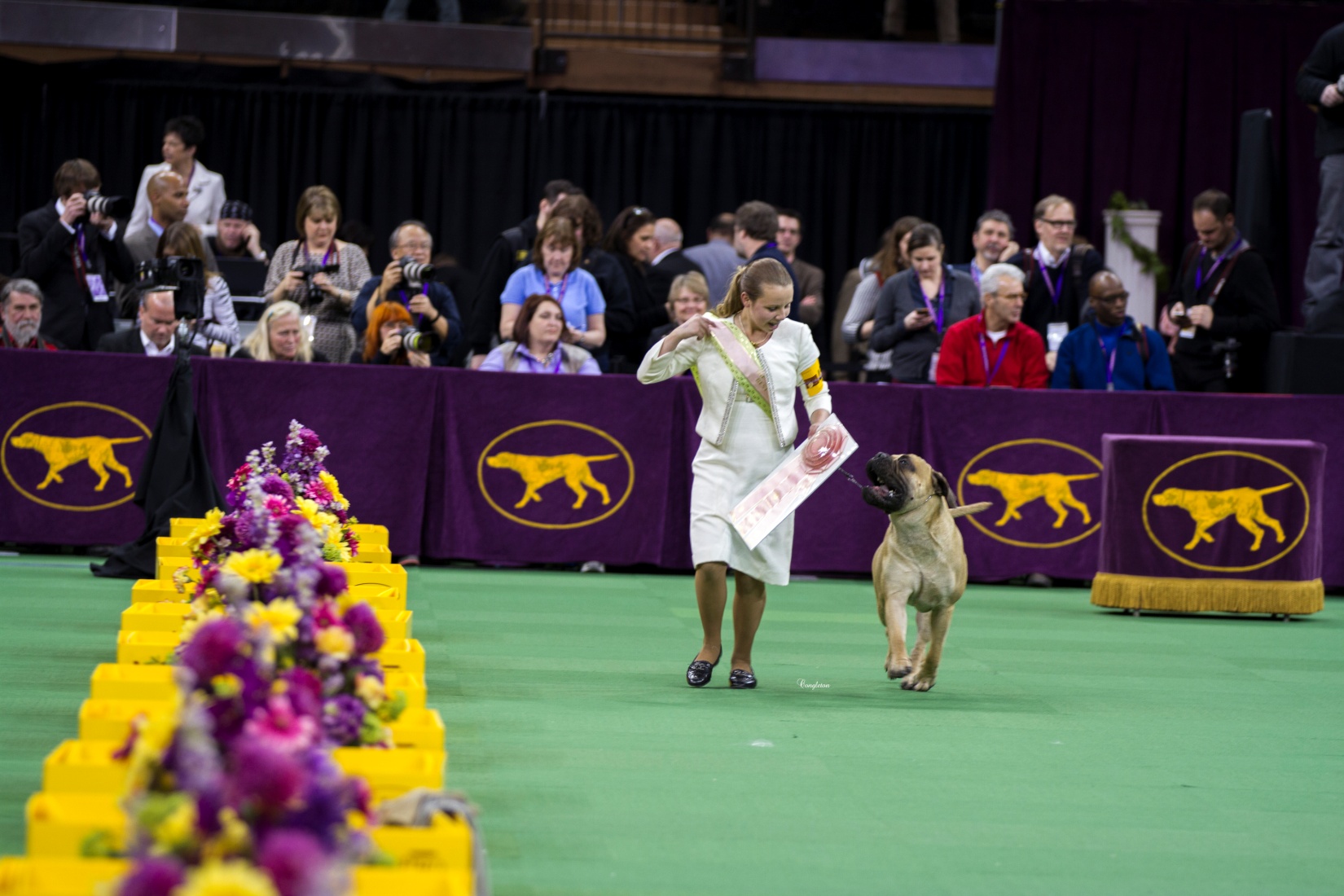 Agility
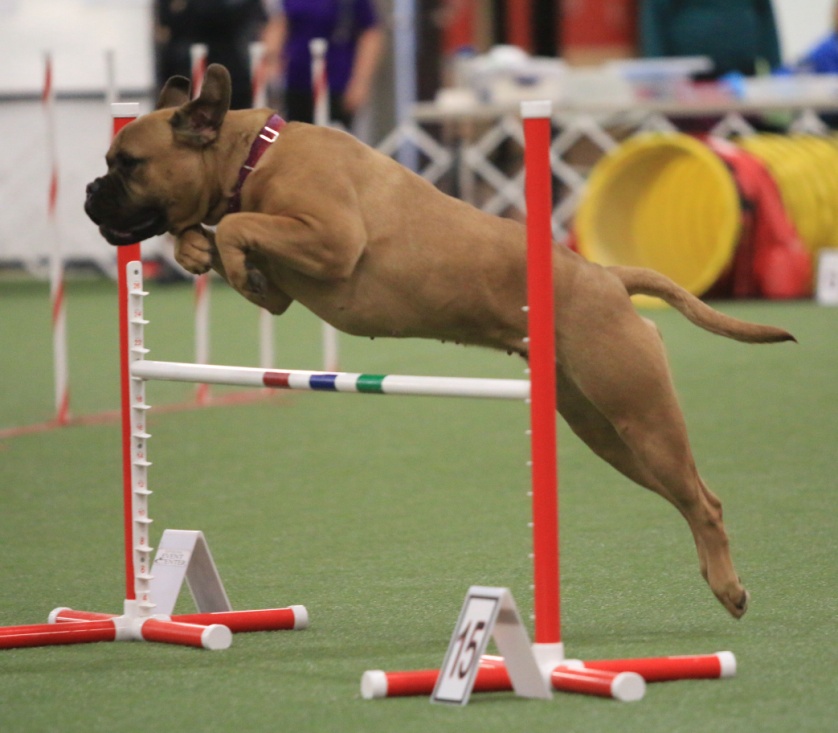 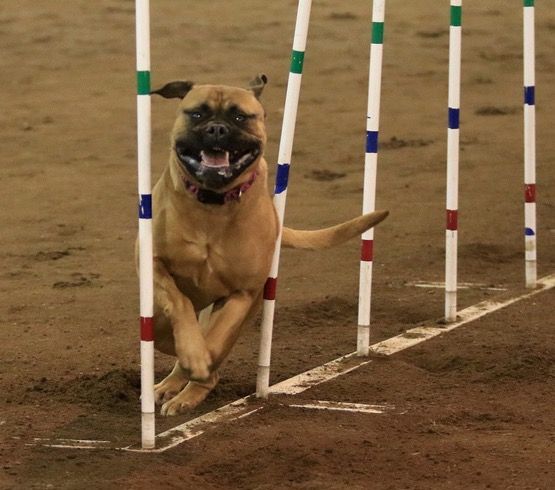 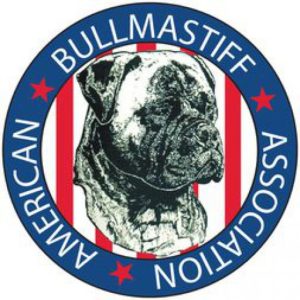 Obedience and Rally
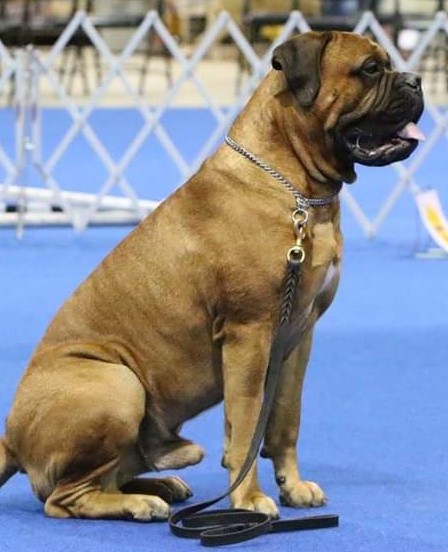 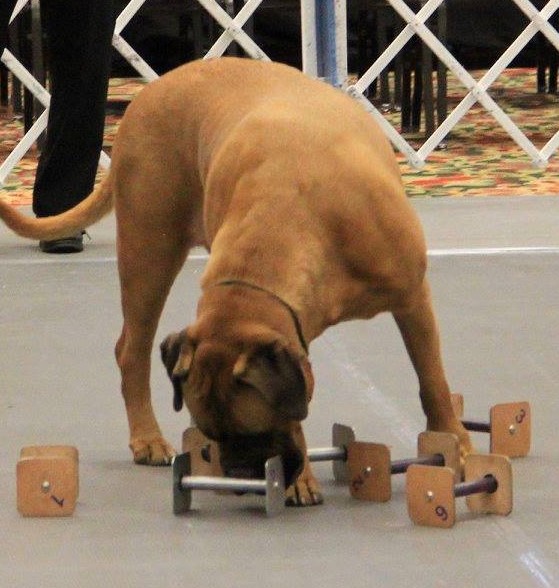 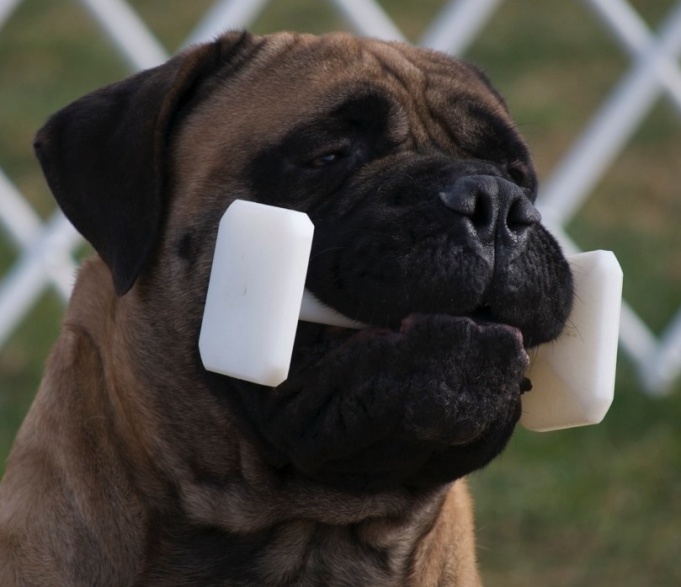 Dock Diving
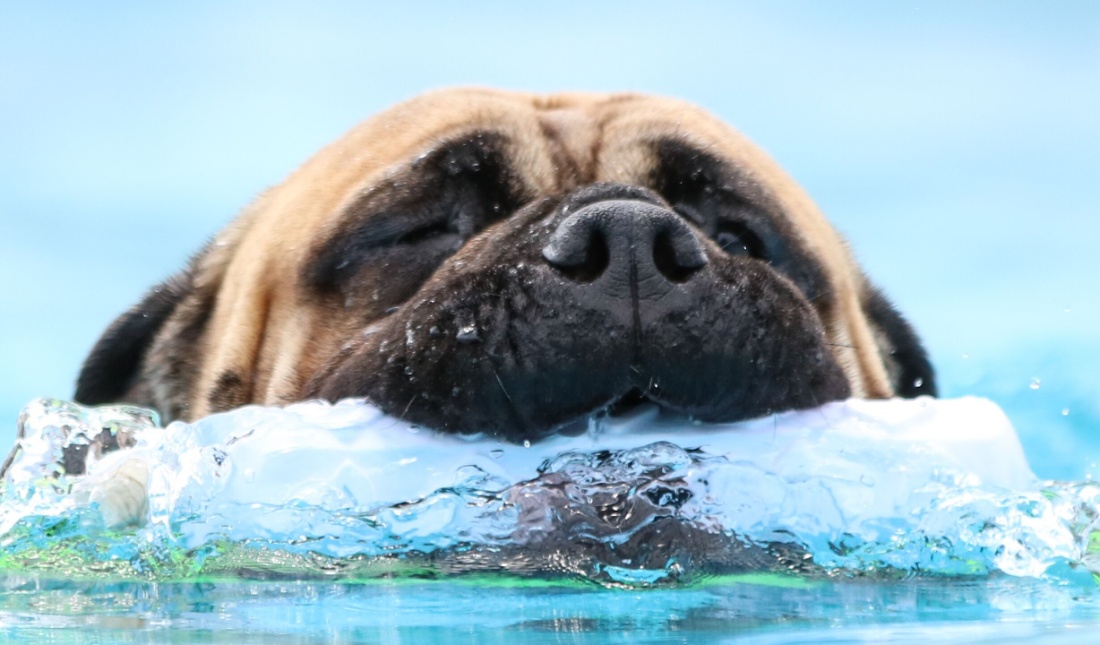 Tracking
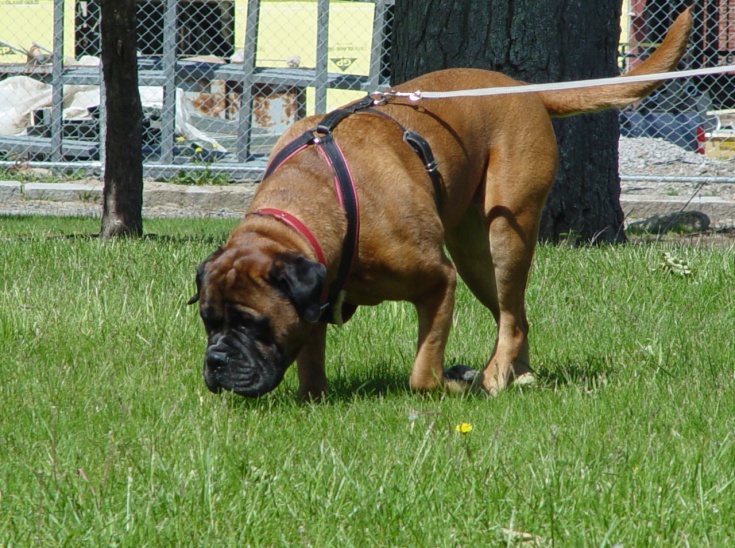 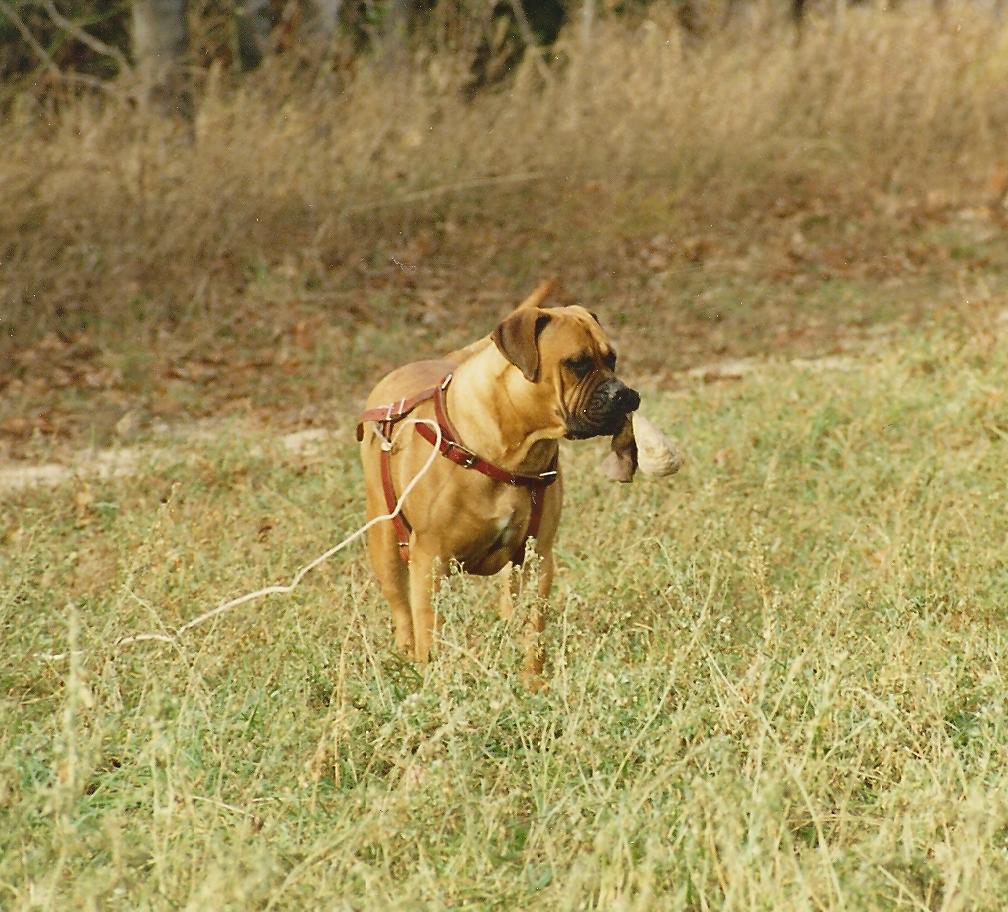 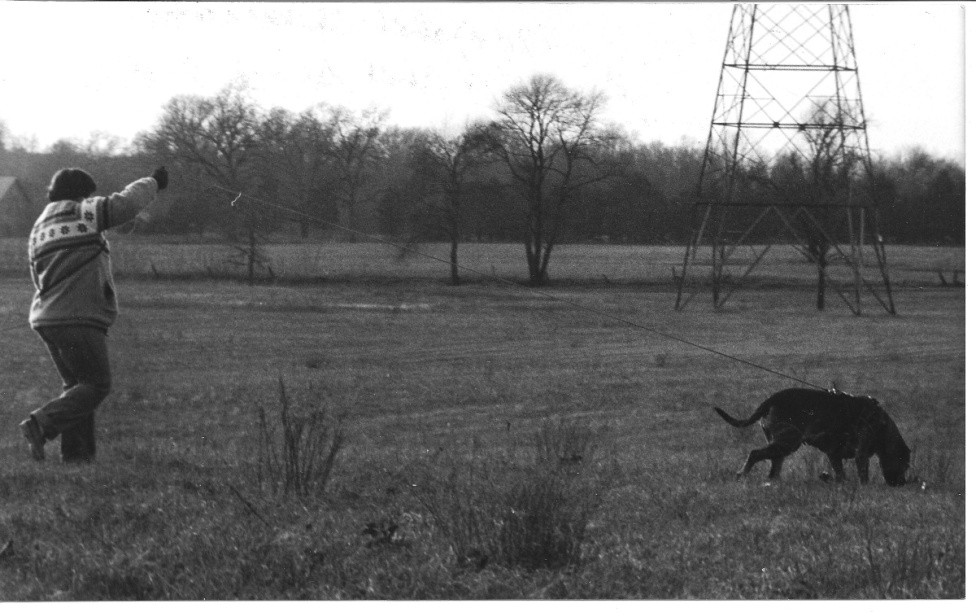 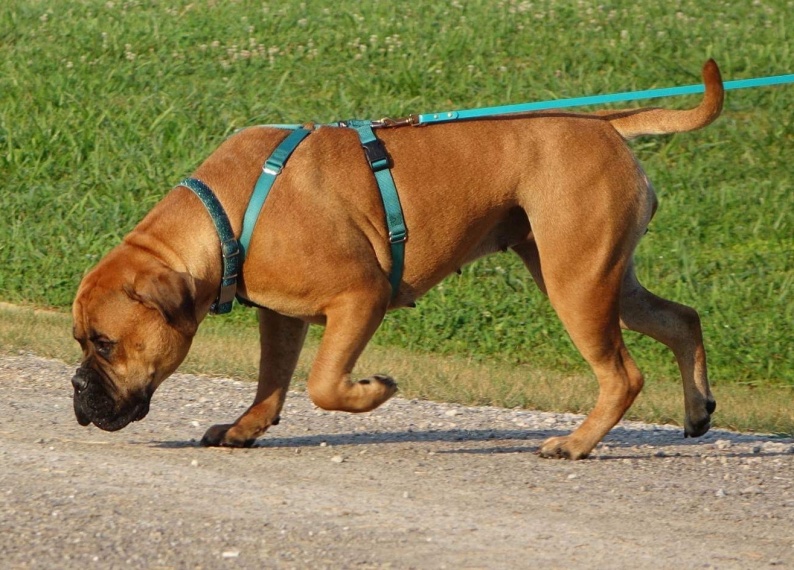 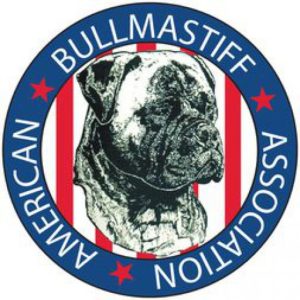 Lure Coursing and Nosework
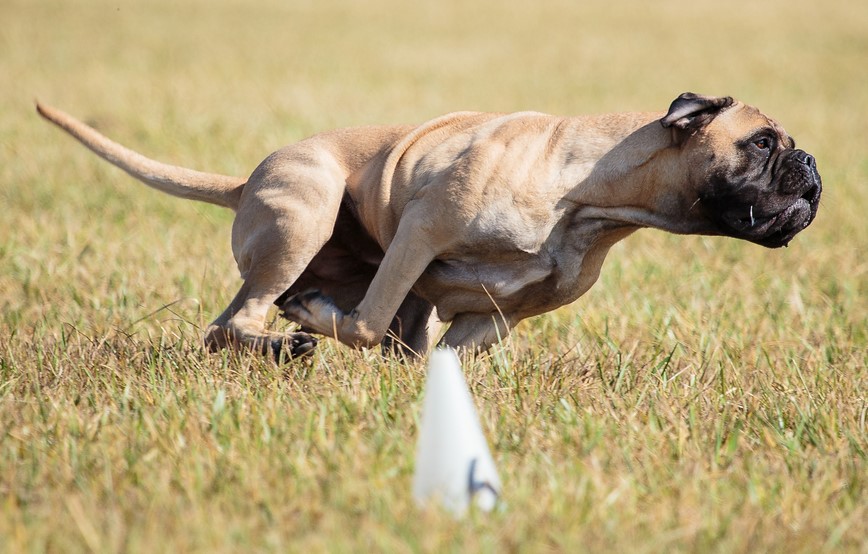 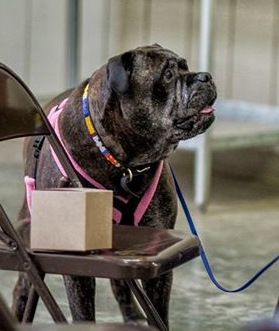 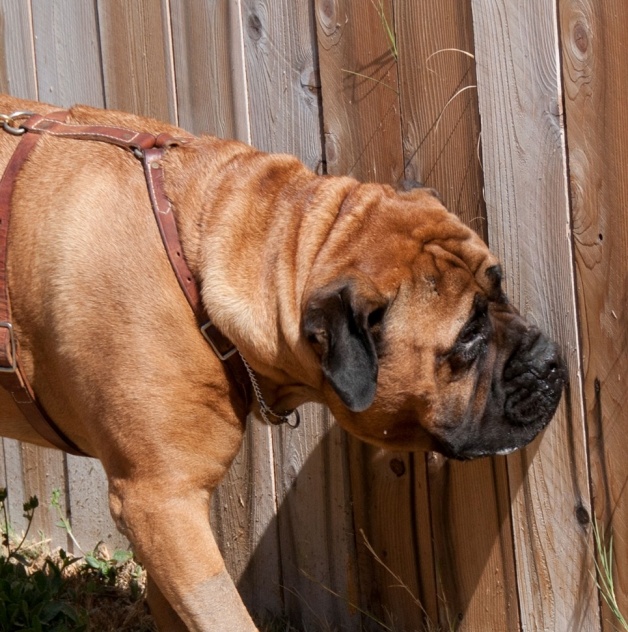 The End
Property of the American Bullmastiff Association